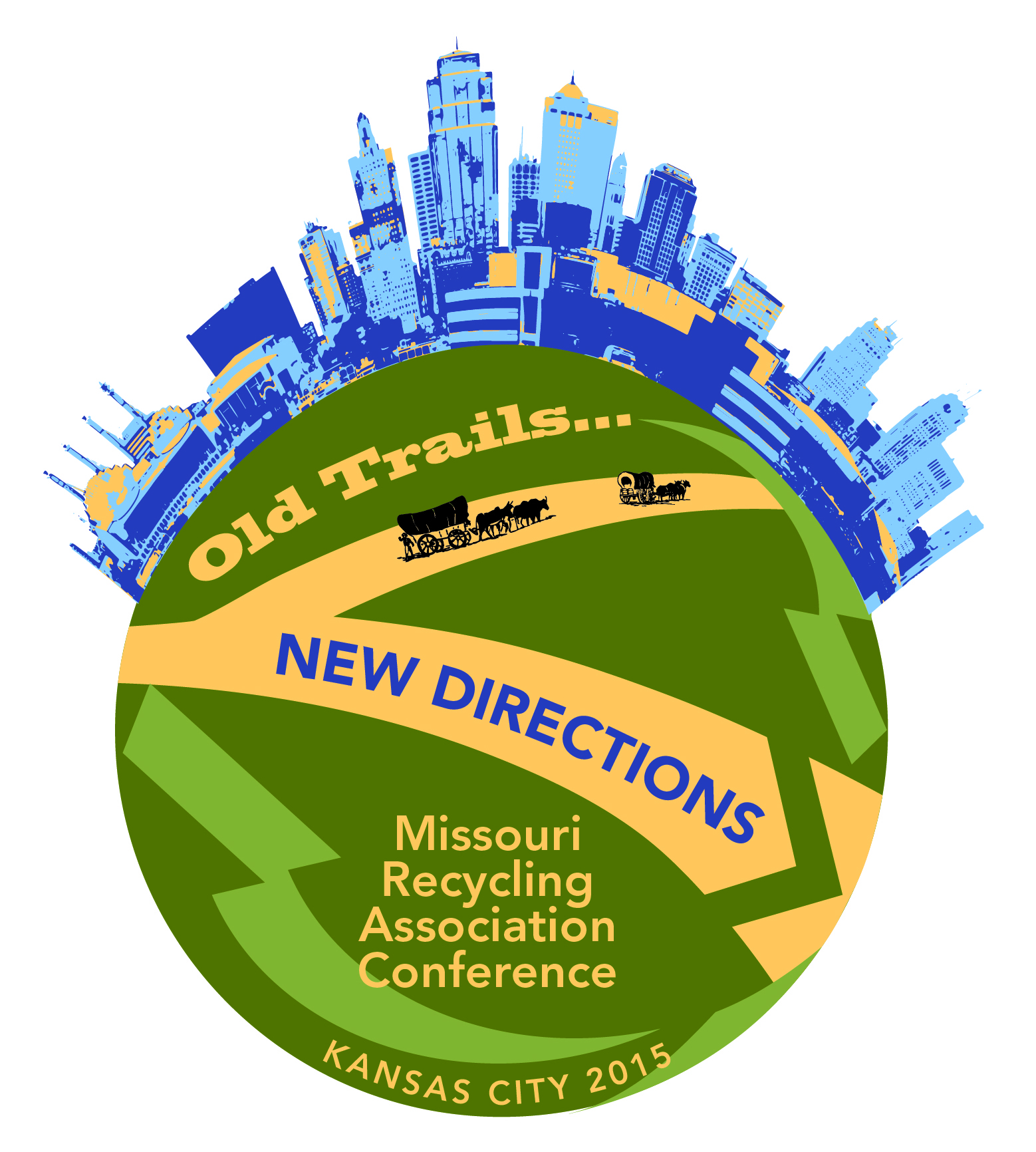 2015 Conference  Speakers and Pictures
Tom Szaky, CEO of TerraCycle
Elizabeth ClineAuthor of Over DressedThe Shockingly HighCost of Cheap Fashion
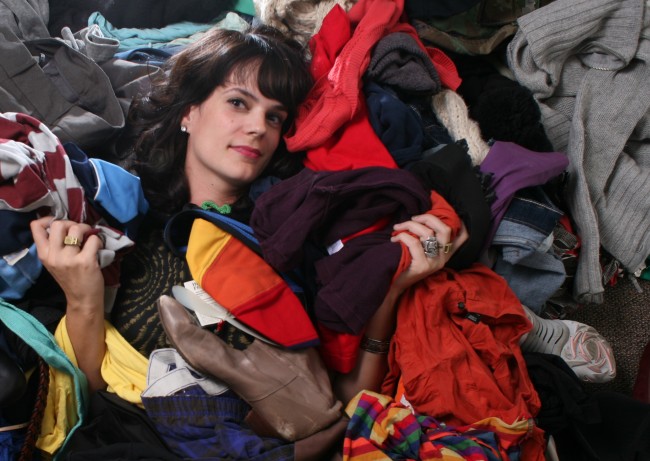 Chris Ladd, Director and CFO of Closed Loop Fund
Brandon Hamilton, Director of Facilities for the Kansas City Chiefs
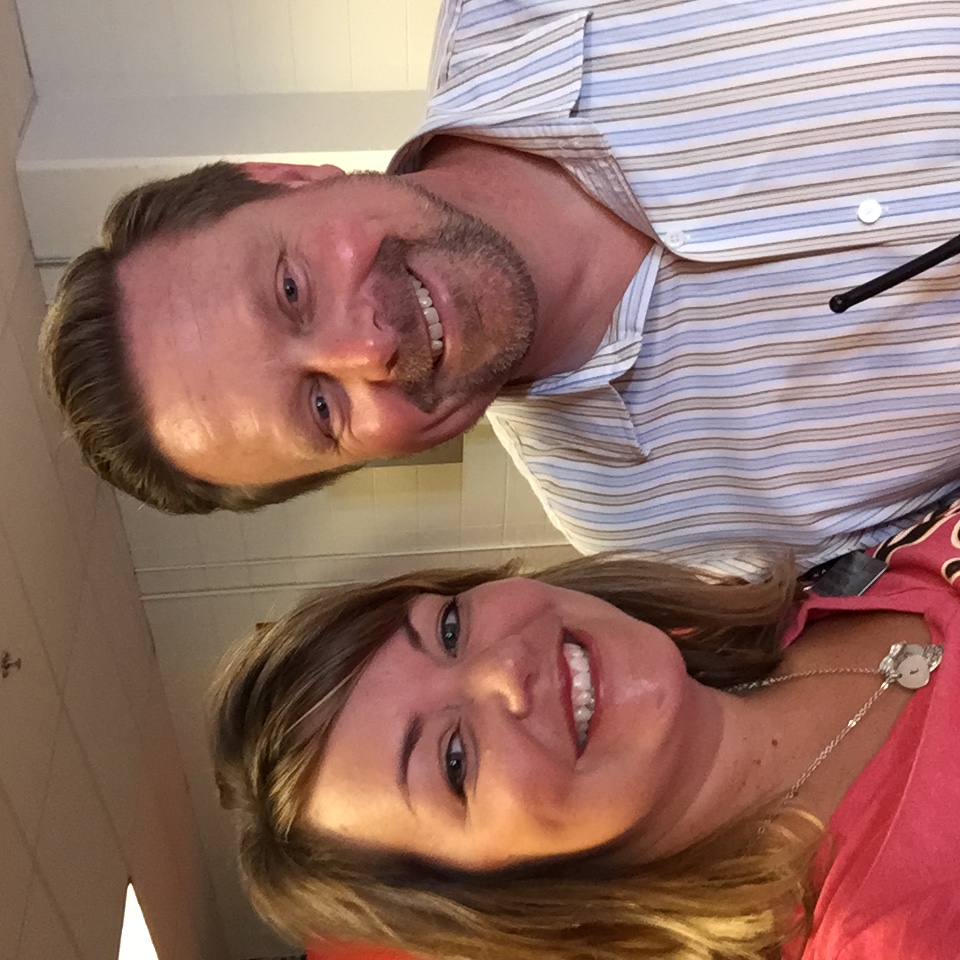 Conference T-Shirts Were a Hit
Jim Frisch, Manager of OperationsPurina Animal Nutrition Center
RecycleMore Pictures
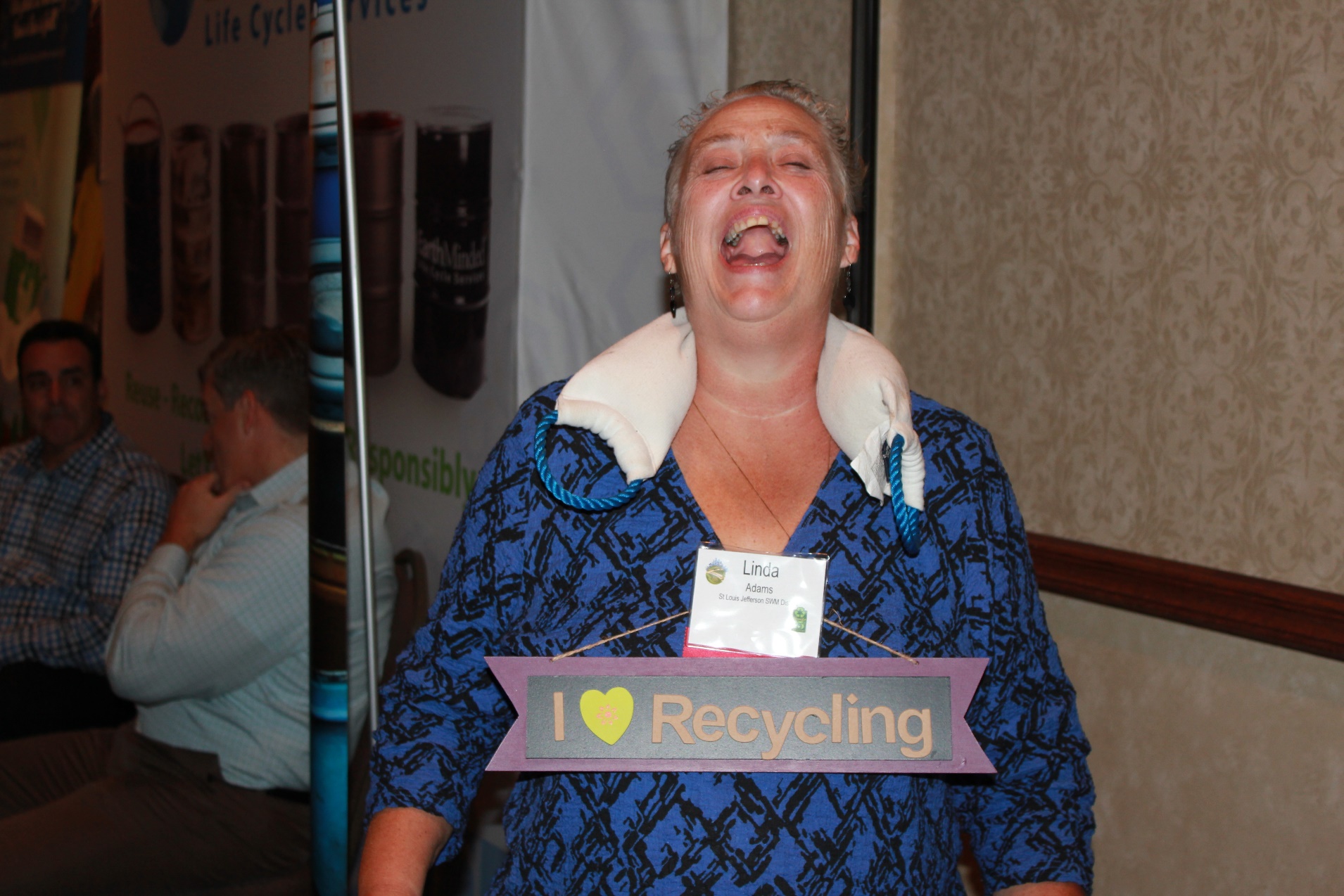 Sponsor can include an ad on the Yapp App